Konsep Pemasaran, Pemasaran Jasa, dan Pemasaran Pelayanan Kesehatan
Pertemuan 2
Nurjanah
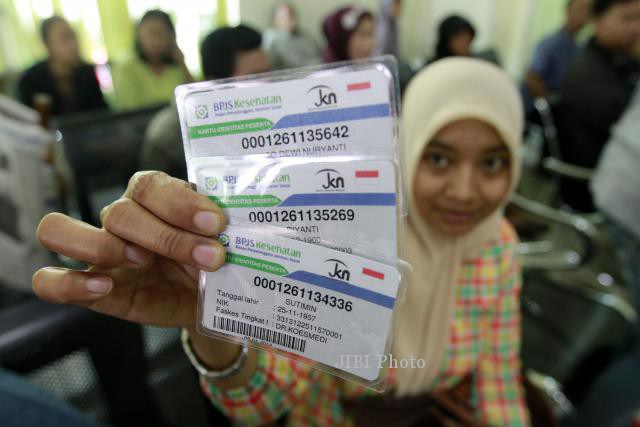 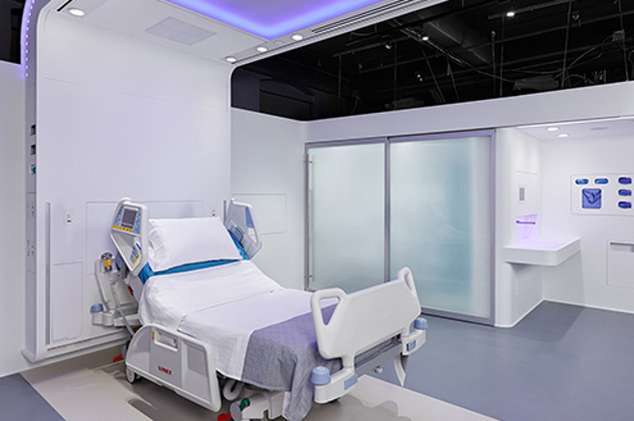 Kenapa mempelajari pemasaran jasa?
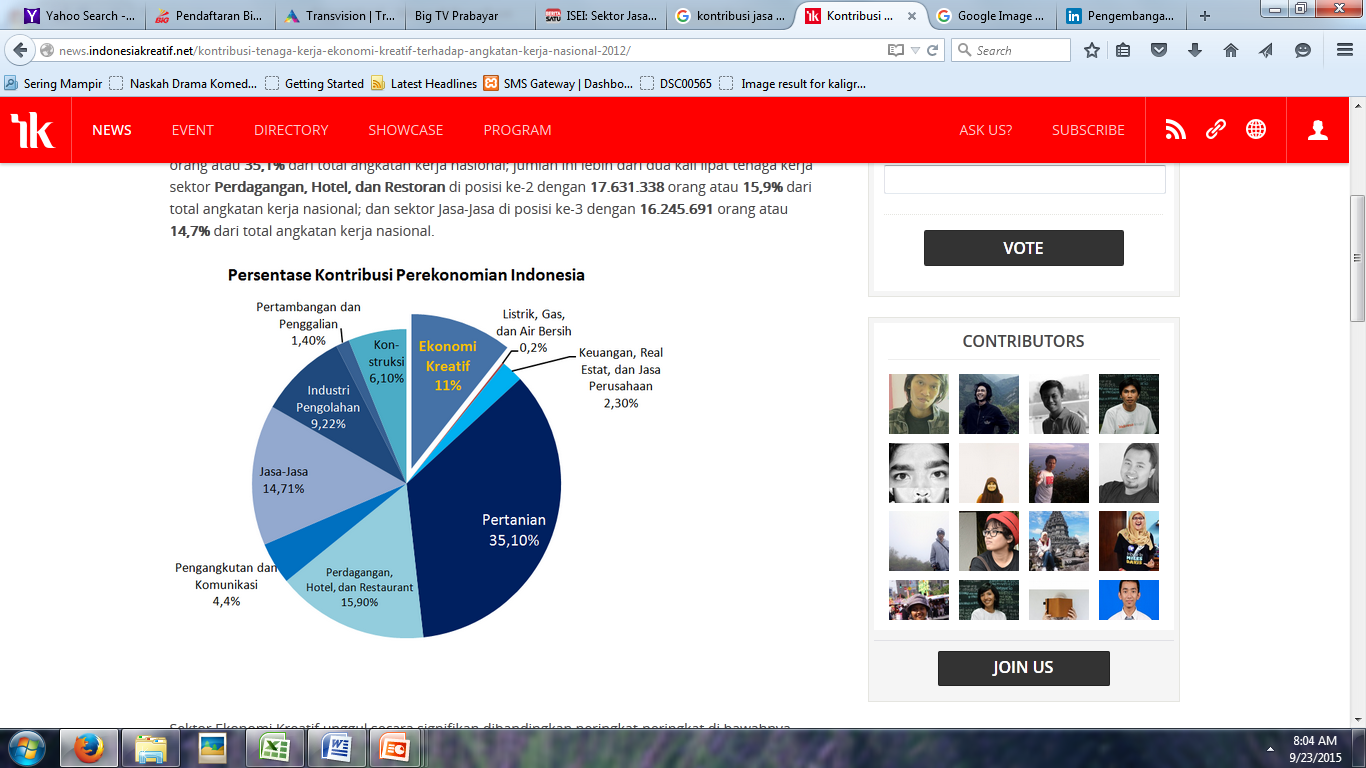 Persentase kontribusi perekonomian Indonesia, 2012
KONSEP DAN PENGERTIAN JASA
A service is any activity of benefit that one party can offer to another that is essentially intangible and does not result in the ownership of anything. 
Its production may or may not be tied to a physical product
(Kotler, 1988)
KARAKTERISTIK JASA
Intangibility
Unstorability
Inseparability
Customization
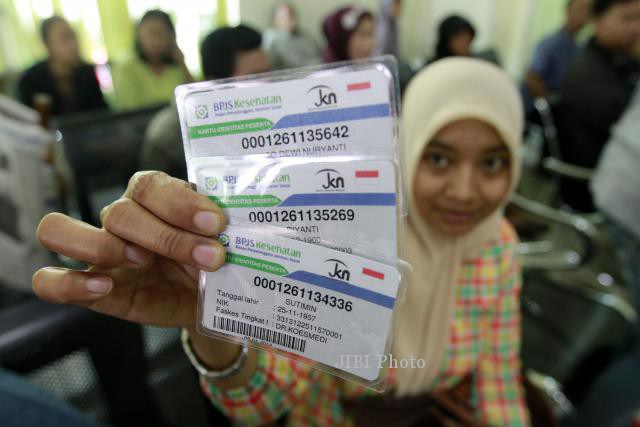 INTANGIBILITY
Jasa tidak dapat dilihat, dirasa, diraba, didengar atau dicium sebelum jasa itu dibeli.
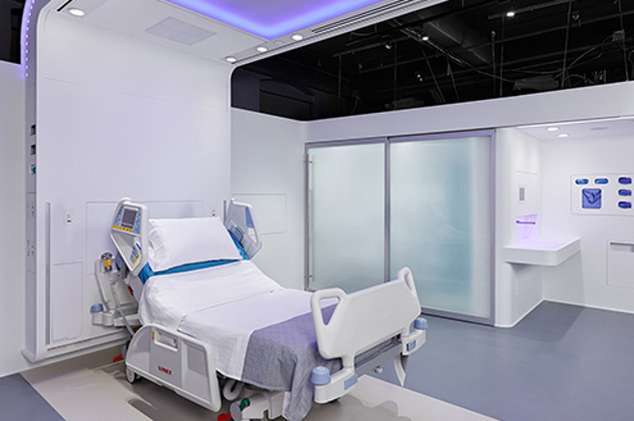 UNSTORABILITY
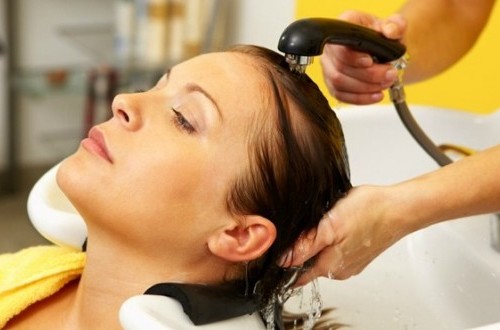 Jasa tidak mengenal persediaan atau penyimpanan dari produk yang telah dihasilkan
INSEPARABILITY
Jasa tidak dapat dipisahkan, mengingat pada umumnya jasa diproduksi dan dikonsumsi secara bersama-sama
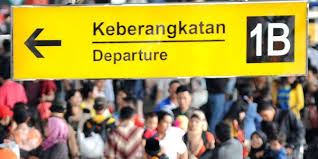 CUSTOMIZATION
Jasa tidak “terstandar” (persis sama) karena didesain khusus untuk kebutuhan pelanggan
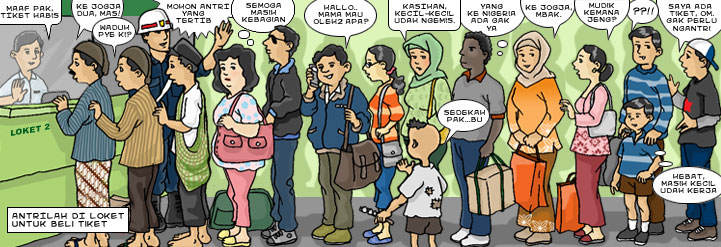 Faktor-Faktor Pemicu Perkembangan Sektor Jasa
Perubahan Demografis
Perubahan Sosial
Perubahan Perekonomian
Perubahana Politik dan Hukum
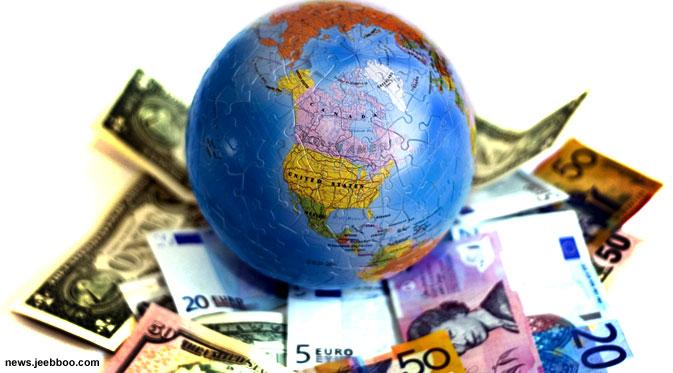 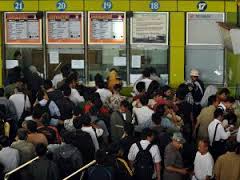 What is Marketing ?
Pemasaran terdiri atas semua aktivitas yang dirancang untuk menghasilkan dan memfasilitasi setiap pertukaran yang dimaksudkan untuk memuaskan kebutuhan atau keinginan konsumen (Kotler,. 1972).
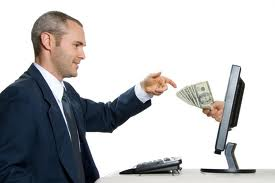 Pemasaran merupakan proses perencanaan dan pelaksanaan konsep, penetapan harga, promosi dan distribusi gagasan, barang dan jasa untuk menciptakan pertukaran yang memuaskan tujuan individual dan organisasional (American Marketing Association, 1985).
Konsep Pemasaran
Pada umumnya Setiap pemasar menganut salah satu konsep atau filosofi pemasaran.
Ada beberapa konsep terkait dengan Pemasaran
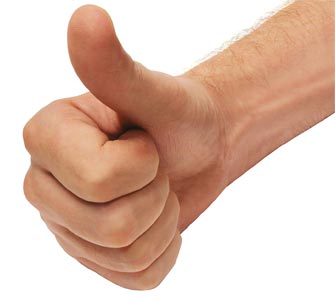 Konsep Produksi
Konsep Produk
Konsep Penjualan
Konsep Pemasaran
Konsep Pemasaran Sosial
Konsep Produksi:
Konsep produksi meyakini bahwa konsumen akan lebih menyukai produk-produk yang tersedia di mana-mana dan dengan harga murah. 
(The production concept holds that consumers will prefer products that are widely available and inexpensive.)
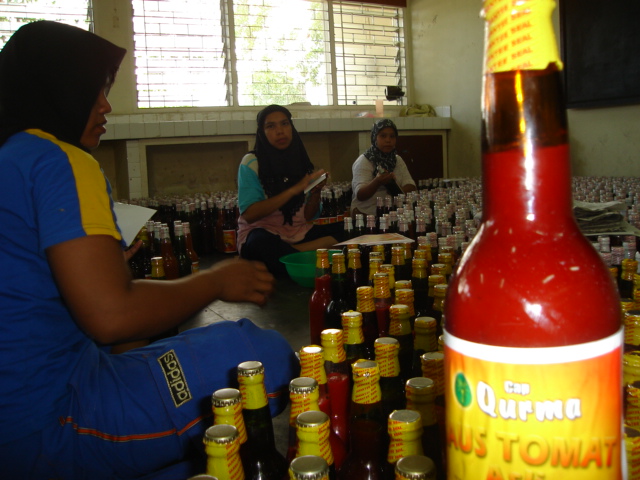 Konsep Produk
Konsep produk meyakini bahwa konsumen akan lebih menyukai produk-produk yang menawarkan kualitas yang baik, kinerja, atau fitur-fitur yang inovatif. 
(The product concept holds that consumers will favor those products that offer the most quality, performance, or innovative features.)
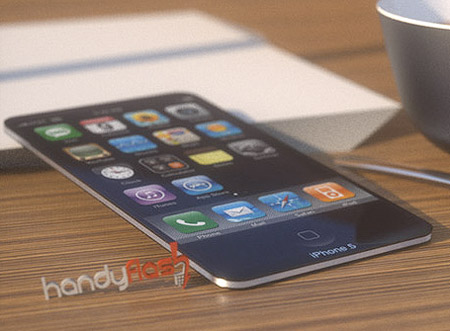 Konsep Penjualan
Konsep penjualan meyakini bahwa bila konsumen dan pelaku bisnis dibiarkan saja, maka mereka tidak akan membeli dalam jumlah yang memadai produk-produk perusahaan. Perusahaan haruslah melakukan usaha penjualan dan promosi yang agresif. 
(The selling concept holds that consumers and businesses, if left alone, will ordinarily not buy enough of the organization’s products. The organization must, therefore, undertake an aggressive selling and promotion effort.)
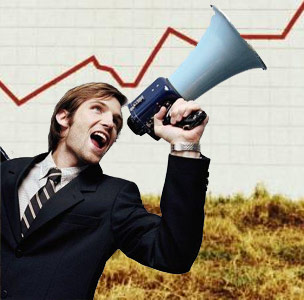 Pabrik            Penjualan       Menjual &            	Laba melalui
		                              Promosi          Volume Penjualan
Titik Awal	        Fokus	       Alat	       	Tujuan
Konsep Penjualan
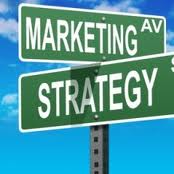 Konsep Pemasaran
Konsep pemasaran meyakini bahwa kunci untuk mencapai tujuan perusahaan mencakup usaha perusahaan untuk menjadi lebih efektif daripada para pesaingnya dalam hal menciptakan, menyampaikan, dan mengkomunikasikan kepada pasar sasaran yang ditetapkan nilai manfaat bagi konsumen 

(The marketing concept holds that the key to achieving its organizational goals consists of the company being more effective than competitors in creating, delivering, and communicating customer value to its chosen target markets.)
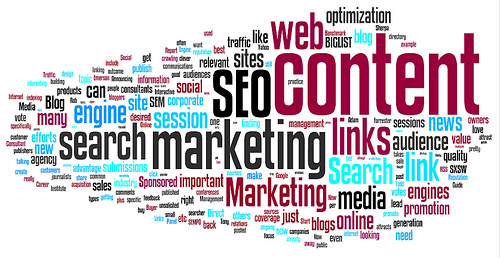 Titik Awal	     Fokus	          Alat	                     Tujuan
Laba
Melalui
Kepuasan
Pelanggan
Pemasaran
Terpadu
Kebutuhan
Pelanggan
Target
Pasar
Konsep Pemasaran
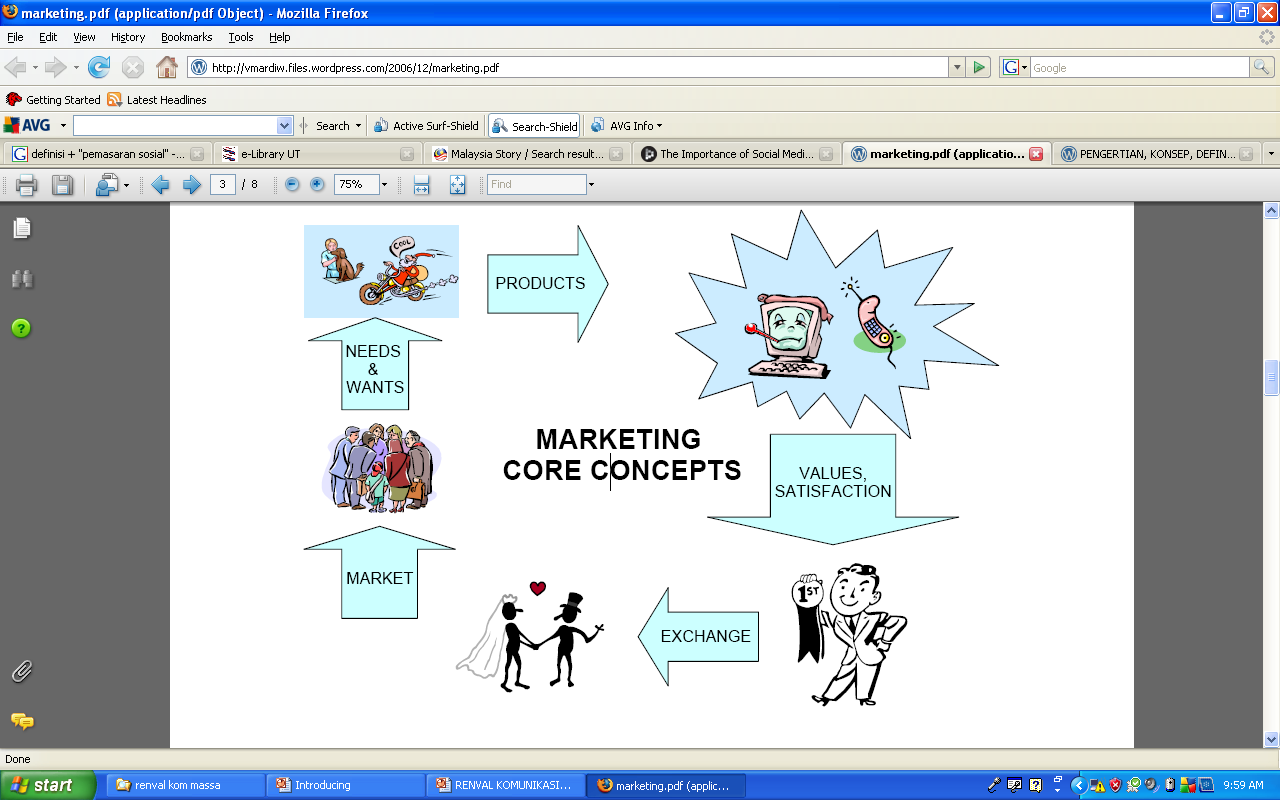 Konsep Pemasaran Sosial
Konsep pemasaran sosial meyakini bahwa tugas perusahaan adalah menetapkan kebutuhan, keinginan, dan kepentingan pasar sasaran dan memberikan kepuasan yang diinginkan secara lebih efektif dan efisien daripada para pesaing dengan cara-cara yang menjaga atau meningkatkan kesejahteraan konsumen dan masyarakat. 
(The social Marketing concept holds that the organization’s task is to determine the needs, wants, and interests of target markets and to deliver the desired satisfactions more effectively and efficiently than competitors in a way that preserves or enhances the consumer’s and the society’s well-being.)
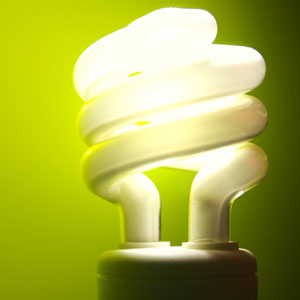 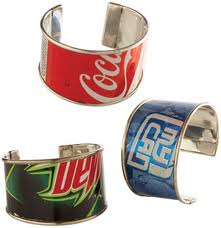 PEMASARAN SOSIAL(SOCIAL MARKETING)
Adalah suatu desain (rancangan), pelaksanaan dan kontrol suatu program-program yang bertujuan untuk meningkatkan penerima dari satu ide-ide sosial oleh suatu target sasaran
Dalam filosofi ini pemasaran komersial pun ternyata menggunakan konsep 
SOCIAL MARKETING !

Sebutkan Pemasaran Sosial yang dilakukan RS !!!
PERKEMBANGAN KONSEP PEMASARAN
Dulu… Pemasaran Pelayanan Kesehatan dianggap tidak etis, karena pemasaran dianggap :
Membuat organisasi Yankes  bersaing
Mengarahkan kepada consumer ignorance (memanfaatkan ketidaktahuan/keawaman pasien)
Mengarah pada orientasi penjualan
Tabu mengkomesialkan orang sakit
Manipulatif
Instruktif
Menghamburkan uang
Menurunkan mutu Yankes
Konsep Inti Pemasaran
Pro-Kontra Pemasaran Usaha Kesehatan
Tugas
See You Next Week!